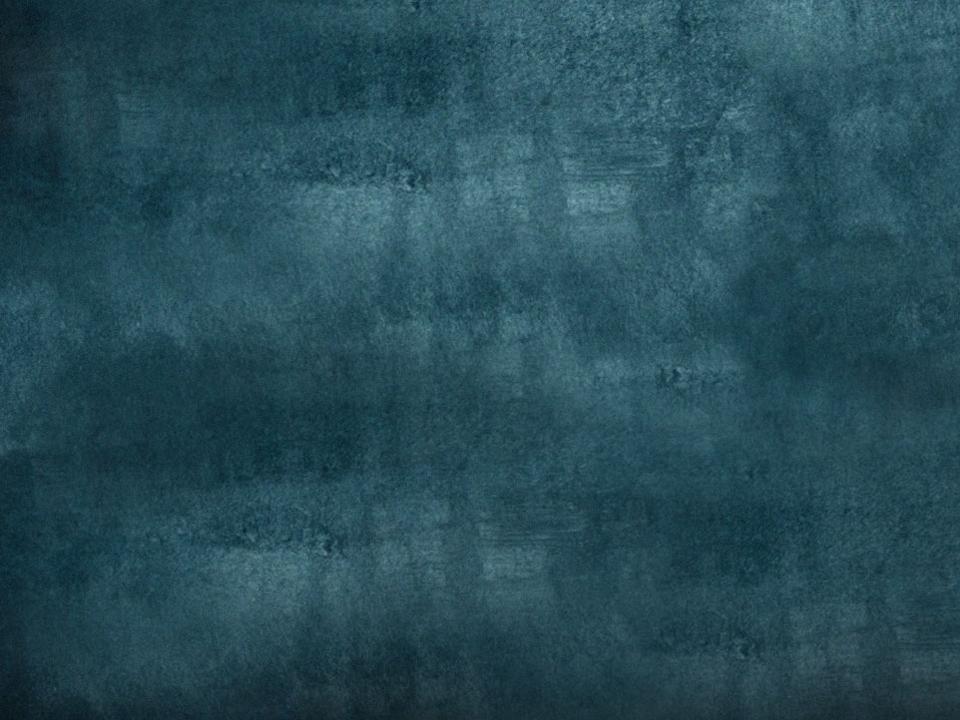 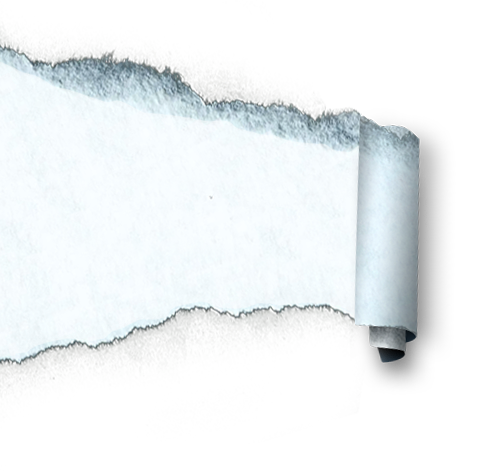 GELİŞİMSEL TANI VE DEĞERLENDİRME
Aysel Köksal Akyol
[Speaker Notes: To view this presentation, first, turn up your volume and second, launch the self-running slide show.]
Biçimsel Yöntemlerin Olumlu Yanları
Tüm çocuklara aynı yönergelerle uygulanır.
Tüm çocuklara aynı süre verilir.
Objektif puanlama prosedürlerine sahiptirler.
Standart bir uygulama biçimi vardır.
Sayısal puanlar verildiğinden testin sonuçları ölçülebilir niteliktedir.
Biçimsel Yöntemlerin Olumlu Yanları
Nicel puanlar, standart puanlara ve de normlara dönüştürülebilirler.
Çocuğun performansı bir önceki performansı ile, aynı zamanda aynı yaş grubundaki başka çocukların performansları ile karşılaştırılabilir. 
Güvenilir ölçütler sağlar. Bir çocuğa farklı zamanlarda uygulayınca da aynı sonucun alınacağını bilmek önemlidir.
Biçimsel Yöntemlerin Olumsuz Yanları
Test maddelerinin zayıf yapılandırılmış olması, puanlama ve raporlama aşamalarındaki hatalara neden olabilir.
Bir kültür için geliştirilen test başka bir kültürlere uyarlansa da uyuşmazlıklar olabilir.
Uzmanlar arasındaki uygulama farklılıkları ya da bilgi yetersizlikleri olabilir.
Biçimsel Yöntemlerin Olumsuz Yanları
Çocukların testin uygulanması sürecine hazırlanmalarında farklılıklar olabilir.
Uygulama sonuçlarının kullanılması ve paylaşılmasında farklılıklar olabilir.
Testler, insan gelişiminin genel boyutlarını ya da davranışların belirli yönlerini içermesi nedeniyle detaylı değerlendirme olanağı sunamaz. 
Testlerin yanlış kullanımı çocuklar için gelişimsel destek programları ile ilgili kararlar alma açısından birtakım olumsuzluklara yol açabilir.
Biçimsel Yöntemlerin Olumsuz Yanları
Çocuk için yetenek düzeyine uygun bir programa hazırlamak için standart testler tek başına yeterli olmayabilir. 
Test sonucuna bağlı olarak çocukların etiketlenmesi söz konusu olabilir.
Bazı testlerin, eğitim sürecinin başlangıcına ya da sonuna odaklanması başka bir olumsuzluk olarak görülmektedir. Oysa eğitim süreci, bütünsellik açısından sürekli ve entegre uygulamalar yapmayı gerektirir. Testlerden elde edilen puanlara odaklanmak yerine sürece odaklanmak önemlidir.
Biçimsel Yöntemlerin Olumsuz Yanları
Dil ve biliş gibi daha karmaşık becerilerin değerlendirilmesinde tek bir araç ile yeterli olmaz.
Özel gereksinimli çocuklar standart test süreçleri ve materyal setleri ile değerlendirildiğinde gerekli uyarlamalar yapılmadığı takdirde gerçek performanslarını sergileyemeyebilirler. 
Tüm bu sebeplerle standart testlerin sınırlılıklarını en aza indirmek, her şeyden önce çocukla çalışan uzmanlar olarak etik ilkeleri gözetmekle mümkün olmaktadır.
Bugünlük bu kadar 